БИОЛОГИЧЕСКОЕ  И СОЦИАЛЬНОЕ В ЧЕЛОВЕКЕ
НЕРАЗРЫВНО СВЯЗАН С ОБЩЕСТВОМ
ЧАСТЬ ПРИРОДЫ
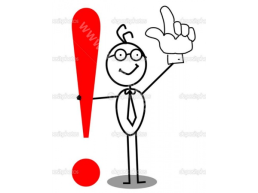 ЧЕЛОВЕК – БИОСОЦИАЛЬНОЕ СУЩЕСТВО, ОБЛАДАЮЩЕЕ ПРИОБРЕТЕННЫМ ДАРОМ РЕЧИ, МЫШЛЕНИЯ, ТВОРЧЕСТВОМ, ФАНТАЗИЕЙ, СТРЕМЛЕНИЕМ К СВОБОДЕ, СПОСОБНОСТЬЮ СОЗДАВАТЬ ОРУДИЯ ТРУДА И ЦЕЛЕНАПРАВЛЕННО ПОЛЬЗОВАТЬСЯ ИМИ ДЛЯ ВОЗДЕЙСТВИЯ НА ОКРУЖАЮЩИЙ МИР.
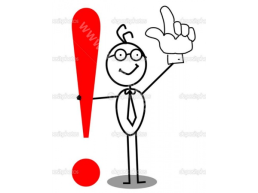 ИНДИВИД – ЕДИНИЧНОЕ ПРИРОДНОЕ СУЩЕСТВО, НОСИТЕЛЬ ИНДИВИДУАЛЬНО-СВОЕОБРАЗНЫХ ЧЕРТ.
ДЛЯ ХАРАКТЕРИСТИКИ СОЦИАЛЬНОЙ СУЩНОСТЬ ЧЕЛОВЕКА ИСПОЛЬЗУЕТСЯ ПОНЯТИЕ «ЛИЧНОСТЬ»
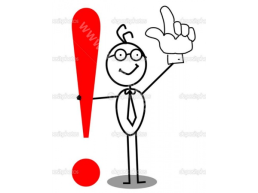 ЛИЧНОСТЬ – ЭТО ЧЕЛОВЕК КАК НОСИТЕЛЬ СОЗНАНИЯ, НАДЕЛЁННЫЙ РЯДОМ ВОЖНЕЙШИХ СОЦИАЛЬНЫХ КАЧЕСТВ, А ИМЕННО: СПОСОБНОСТЬЮ УЧИТЬСЯ, ТРУДИТЬСЯ, ОБЩАТЬСЯ С ДРУГИМИ ЛЮДЬМИ, УЧАСТВОВАТЬ В ЖИЗНИ ОБЩЕСТВА, ИМЕТЬ ДУХОВНЫЕ ИНТЕРЕСЫ, ЗАНИМАТЬСЯ ТВОРЧЕСТВОМ.
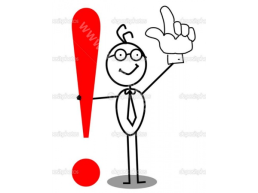 ЛИЧНОСТЬ ЧЕЛОВЕКА ФОРМИРУЕТСЯ И РАЗВИВАЕТСЯ НА ПРОТЯЖЕНИИ ВСЕЙ ЕГО ЖИЗНИ В ХОДЕ СОЦИАЛИЗАЦИИ – ПРОЦЕССА УСВОЕНИЯ КУЛЬТУРНОГО БОГАТСТВА ОБЩЕСТВА, НОРМ И ПРАВИЛ ПОВЕДЕНИЯ.
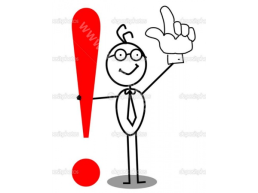 ИНДИВИДУАЛЬНОСТЬ – ТАКОЕ СОЧЕТАНИЕ БИОЛОГИЧЕСКИХ И СОЦИАЛЬНЫХ КАЧЕСТВ, КОТОРОЕ ОТЛИЧАЕТ ЧЕЛОВЕКА ОТ ДРУГИХ ЛЮДЕЙ.
В ОСНОВЕ НАПРАВЛЕННОСТИ ЛИЧНОСТИ ЛЕЖАТ ПОТРЕБНОСТИ.
ПОТРЕБНОСТИ – ЭТО ОСОЗНАНИЕ И ПЕРЕЖИВАНИЕ ЧЕЛОВЕКОМ НУЖДЫ В ТОМ, ЧТО НЕОБХОДИМО ДЛЧ ПОДДЕРЖАНИЯ ЖИЗНИ И РАЗВИТИЯ ЛИЧНОСТИ.
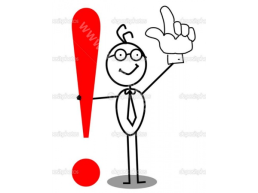 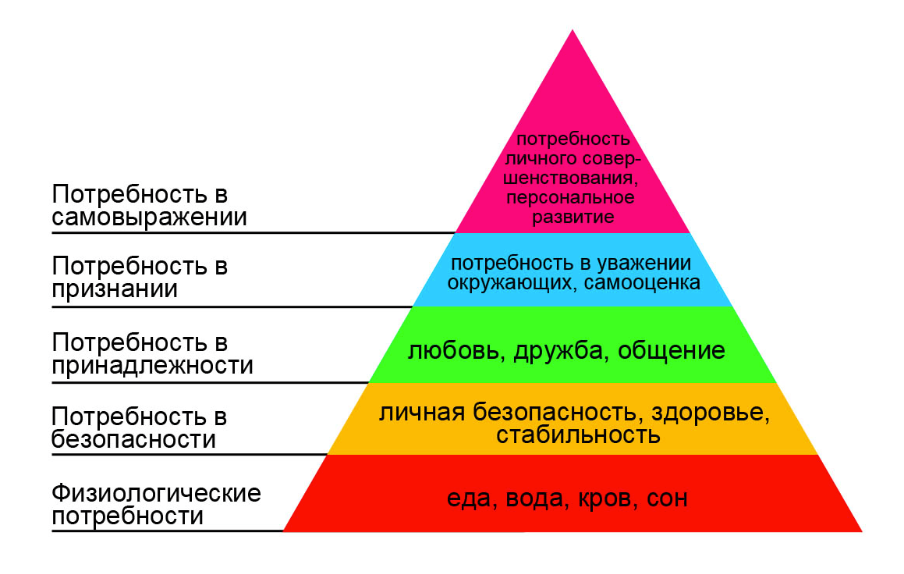 Духовные
Социальные
Естественные
(биологические)